CSE 421
Divide and Conquer / Closest Pair of Points

Yin Tat Lee
1
Where is the mistake?
Homework comments
Avoid writing code in the homework.
It is often harder to understand.
You need to write much more detail.
We are unfair:
We deduct point for bug in code.
We do not deduct point for grammar mistake in pseudocode.
See how pseudocode is done in the slide.
Midterm
Date: Next Mon (Oct 29)
Time: 1:30-2:20.
Location: Same. 
	Admin said there is no room left with large table .
Coverage: All materials up to this Friday.
Open book, open notes, open printout, hard copies only. 

Half of the score are MC/Fill in the blank/simple questions.

This Friday (Oct 19): midterm review.
Go over some sample questions that is relevant to the midterm.
Divide and Conquer Approach
Log n levels
Divide and Conquer
We reduce a problem to several subproblems.
Typically, each sub-problem is 
   at most a constant fraction of 
   the size of the original problem

Recursively solve each subproblem
Merge the solutions

Examples:
Mergesort, Binary Search, Strassen’s Algorithm,
n
n/2
n/2
n/4
A Classical Example: Merge Sort
A
sort 
recursively
merge
Why Balanced Partitioning?
Reinventing Mergesort
D&C in a 
nutshell
Reinventing Mergesort
Finding the Root of a Function
Finding the Root of a Function
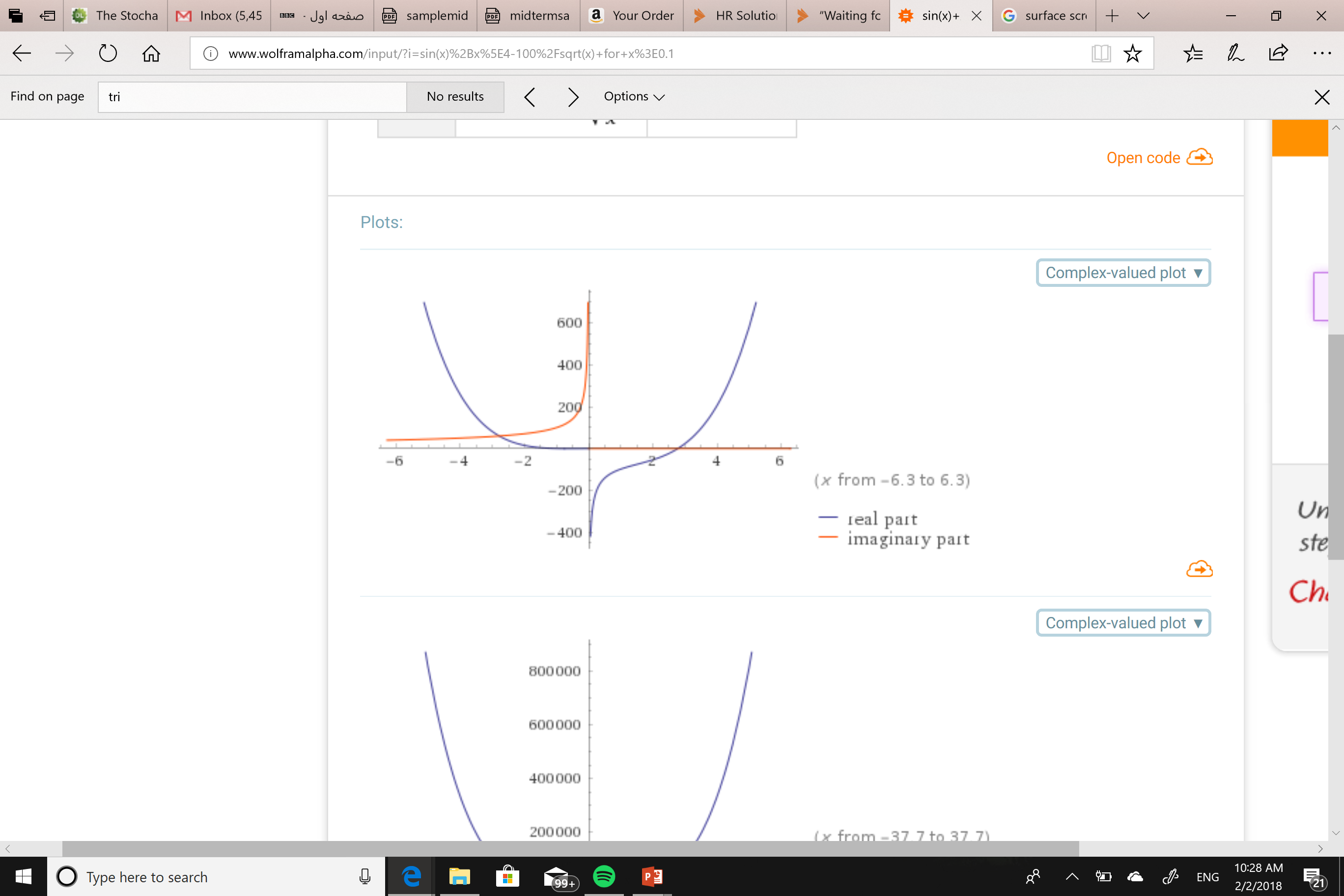 a
b
A Naive Approach
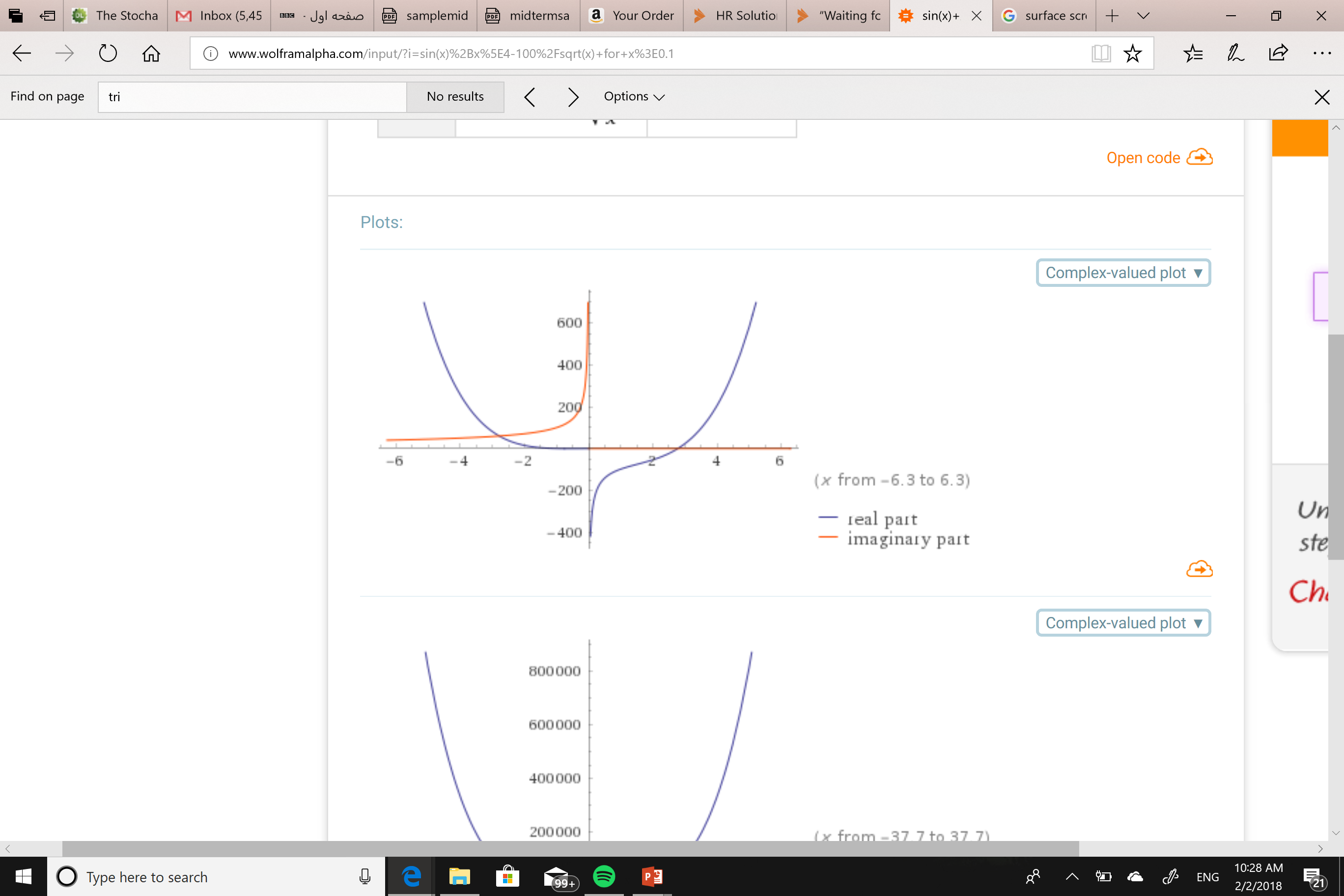 a
b
Divide & Conquer (Binary Search)
c
a
b
Time Analysis
a
c
b
n/2
n/2
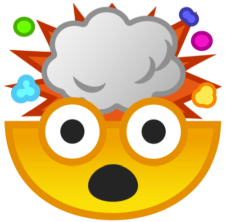 Fast Exponentiation
Fast Exponentiation
Divide & Conquer (Repeated Squaring)
Is there any problem in the program?
18
Finding the Closest Pair of Points
Closest Pair of Points (general metric)
Closest Pair of Points (1-dimension)
4.8
11
1
4
7
13
2
11.5
8.2
16
19
Closest Pair of Points (2-dimensions)
Closest Pair of Points (2-dimensions)
No single direction along which one 
can sort points to guarantee success!
Divide & Conquer
How ?
L
8
21
12
Why the strip problem is easier?
Key Observation
L
7
6
5
21
4
3
12
2
1
=12
Almost 1D Problem
j
49
31
30
½
29
29
½
28
i
27
26
25


Where is the bottleneck?
Closest Pair (2 dimension)
Closest Pair Analysis
Closest Pair (2 dimension) Improved